Festiwal specjalności – kierunek Międzynarodowe Stosunki Gospodarcze
SPECJALNOŚCI 
Biznes międzynarodowy
Zarządzanie międzynarodowe
MIĘDZYNARODOWE STOSUNKI GOSPODARCZE Przygotuj się na międzynarodową skalę
Poznaj globalne środowisko biznesu
Naucz się przełamywać bariery rynku krajowego i wyszukiwać nowych szans w biznesie
Zrozum funkcjonowanie rynku europejskiego, którego jesteśmy częścią
MIĘDZYNARODOWE STOSUNKI GOSPODARCZE Przygotuj się na międzynarodową skalę
Zdobądź umiejętności prowadzenia międzynarodowych i krajowych transakcji handlowych
Zbuduj pewność w negocjacjach także z partnerem zagranicznym
Rozszerz perspektywę swojego myślenia i działania o wymiar międzynarodowy – nie ograniczaj się do rynku krajowego
MIĘDZYNARODOWE STOSUNKI GOSPODARCZE
Dwie specjalności do wyboru:

BIZNES MIĘDZYNARODOWY

ZARZĄDZANIE MIĘDZYNARODOWE
Gdy wybierzesz specjalność 	BIZNES MIĘDZYNARODOWY
Zdobędziesz wiedzę, umiejętności i kompetencje niezbędne do profesjonalnego i innowacyjnego prowadzenia biznesu w warunkach umiędzynarodowienia przedsiębiorstw i całych gospodarek 
Poznasz uwarunkowania rynkowe, kulturowe i polityczne, które w coraz większym stopniu wpływają na działalność wszystkich podmiotów gospodarczych
Zostaniesz specjalistą w zakresie ekspansji zagranicznej przedsiębiorstw oraz kształtowania relacji gospodarczych z innymi krajami, organizacjami i ugrupowaniami, w szczególności Unią Europejską
7
Gdy wybierzesz specjalność	BIZNES MIĘDZYNARODOWY
Będziesz realizował między innymi przedmioty takie jak:

Transport i spedycja międzynarodowa 
Badanie rynków międzynarodowych 
Środowisko i struktura globalnego biznesu
Biznes plan
Dyplomacja i negocjacje w biznesie międzynarodowym
Pozyskiwanie środków z funduszy strukturalnych przez przedsiębiorstwa
Ryzyko i ubezpieczenia w międzynarodowym obrocie towarowym
8
Specjalność 	BIZNES MIĘDZYNARODOWYprzygotowuje do pracy:
na stanowiskach: specjalistów, analityków, konsultantów i menedżerów w: 
Korporacjach międzynarodowych (ich centralach, filiach i oddziałach) 
Dużych polskich firmach działających już na rynku globalnym 
Małych i średnich firmach, które mają lub chcą dopiero nawiązać kontakty z partnerami na rynkach zagranicznych 
Instytucjach otoczenia biznesu związanych z obsługą inwestorów zagranicznych i budowaniem międzynarodowych relacji biznesowych
Firmach świadczących usługi dla biznesu w zakresie doradztwa, badań rynków zagranicznych itp.
Instytucjach i jednostkach administracyjnych szczebla centralnego, regionalnego i lokalnego, realizujących projekty i zadania wynikające z członkostwa Polski w UE (np. wykorzystanie funduszy UE)
a także prowadzenia własnej działalności gospodarczej z wykorzystaniem potencjału rynków zagranicznych
Przykładowe tematy prac dyplomowych 	BIZNES MIĘDZYNARODOWY
Internacjonalizacja działalności wybranych przedsiębiorstw 	sektora e-commerce
Handel zagraniczny Polski z USA w warunkach integracji z UE 
Korporacje międzynarodowe we współczesnej gospodarce 	światowej
Ekspansja zagraniczna w kanale e-commerce
Międzynarodowy obrót towarami niebezpiecznymi
Migracje i wielokulturowość jako zjawisko XXI wieku
Wpływ funduszy Unii Europejskiej na rozwój jednostek 	samorządu terytorialnego na przykładzie miasta Gliwice
Sposoby rozwiązywania globalnego problemu zanieczyszczania 	środowiska
Postawy konsumentów wobec reklam produktów krajowych  i 	zagranicznych publikowanych na blogach internetowych  ….
Gdy wybierzesz specjalnośćZARZĄDZANIE MIĘDZYNARODOWE
Specjalizujesz się w zakresie profesjonalnego zarządzania przedsiębiorstwem międzynarodowym,
Wiesz jak tworzyć i wykorzystywać system instrumentów zarządzania przedsiębiorstwem w warunkach globalnych, międzynarodowych i transgranicznych, z uwzględnieniem narzędzi prawnych zarządzania firmą.
11
Gdy wybierzesz specjalnośćZARZĄDZANIE MIĘDZYNARODOWE
Będziesz realizował między innymi przedmioty takie jak:

Zarządzanie międzykulturowe
Negocjacje w Biznesie Międzynarodowym
Badania Rynków Międzynarodowych
Przedsiębiorczość Międzynarodowa
ZZL w Firmach Międzynarodowych – Rekrutacja i Motywacja
Strategie Zrównoważonego Rozwoju Przedsiębiorstw Międzynarodowych
Międzynarodowe Standardy Jakości
12
Specjalność ZARZĄDZANIE MIĘDZYNARODOWE przygotowuje do pracy jako:
Menedżer w instytucjach komercyjnych i non-profit działających na skalę międzynarodowej
Menedżer/specjalista w korporacji międzynarodowej
Specjalista ds. kontaktów międzynarodowych w instytucjach rządowych i placówkach dyplomatycznych
Menedżer zarządzający w środowisku wielokulturowym
Menedżer na szczeblu kierowniczym ds. globalnych produktów, międzynarodowej dystrybucji i promocji
Menedżer na szczeblu kierowniczym, międzynarodowych i interdyscyplinarnych zespołów zadaniowych
Przedsiębiorca prowadzący własną działalność w kraju i za granicą
Przykładowe tematy prac dyplomowychZARZĄDZANIE MIĘDZYNARODOWE
Dywersyfikacja działalności przedsiębiorstwa Agata S.A. na 	przykładzie rynku japońskiego
Dystans kulturowy na rynku fińskim
Internacjonalizacja współczesnego przedsiębiorstwa na przykładzie Grupy Kapitałowej…
Ekspansja międzynarodowa przedsiębiorstwa na przykładzie firmy X 
Rola mediów społecznościowych w międzynarodowej ekspansji przedsiębiorstwa
Przedsiębiorstwo globalne
Ekspansja produktowa na rynki zagraniczne na przykładzie spółki X
MIĘDZYNARODOWE STOSUNKI GOSPODARCZE
BIZNES MIĘDZYNARODOWY
ZARZĄDZANIE MIĘDZYNARODOWE 

W ramach obu specjalności naszego kierunku zajęcia wzbogacone zostaną o wykłady praktyków reprezentujących firmy działające na rynku międzynarodowym.
Wykłady praktyków dla naszych Studentów…
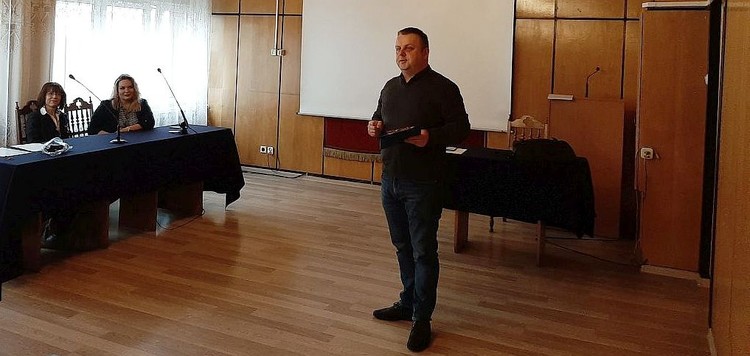 Ogólnopolski konkurs na najlepszą pracę licencjacką i magisterską z zakresu MSG
Organizowany od 7 lat
Najlepsze w danej edycji konkursu prace zostają wyróżnione a ich Laureaci otrzymują dyplomy potwierdzające to wyróżnienie 
Nasi laureaci Konkursu
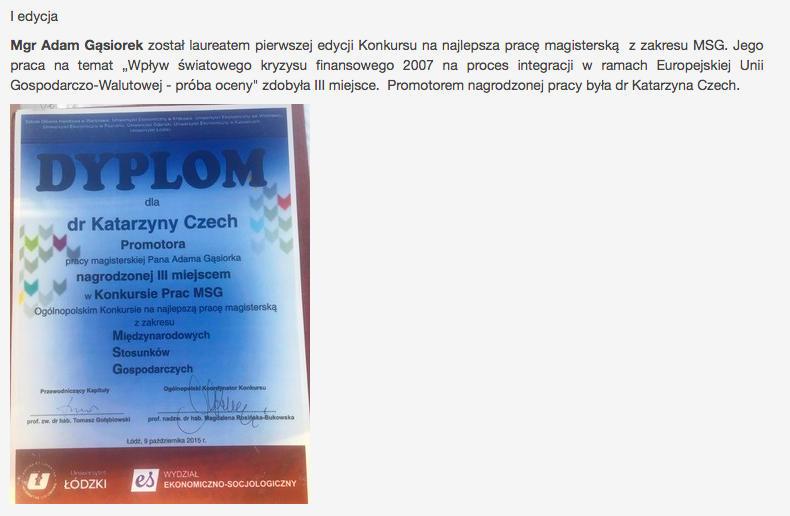 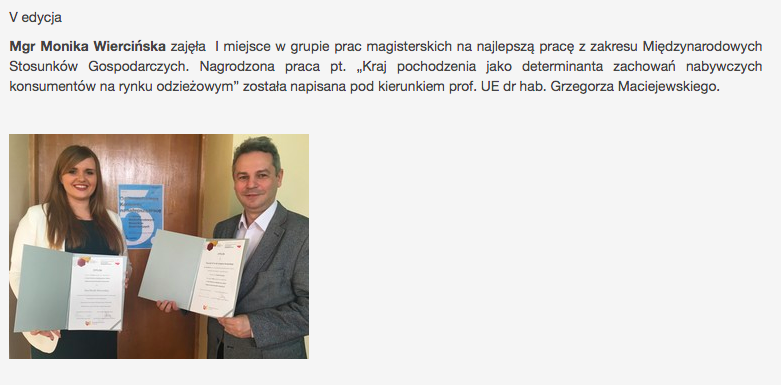 MIĘDZYNARODOWE STOSUNKI GOSPODARCZE
Dodatkowa aktywność
Swoją wiedzę i umiejętności studenci obu specjalności kierunku Międzynarodowe Stosunki Gospodarcze mogą rozwijać oraz sprawdzić w praktyce działając 
w Kole Naukowym ”International Challenge” 
	przy Katedrze Międzynarodowych 
Stosunków Ekonomicznych
Studenckie Koło Naukowe International Challengeprzy Katedrze MSE
Studencka inicjatywa zajmująca się różnorodnymi zagadnieniami ważnymi z punktu widzenia współczesnej gospodarki światowej takimi jak: 
negocjacje, 
różnice kulturowe w biznesie,
internacjonalizacja w działalności gospodarczej, 
kwestie związane  z Unią Europejską.
źródła sukcesu w biznesie
Dni Europejskie
Organizowane corocznie seminarium w formie wykładów z udziałem zaproszonych gości z kraju i zagranicy, warsztatów, debat oraz 
   gier terenowych
Dni Europejskie 2019
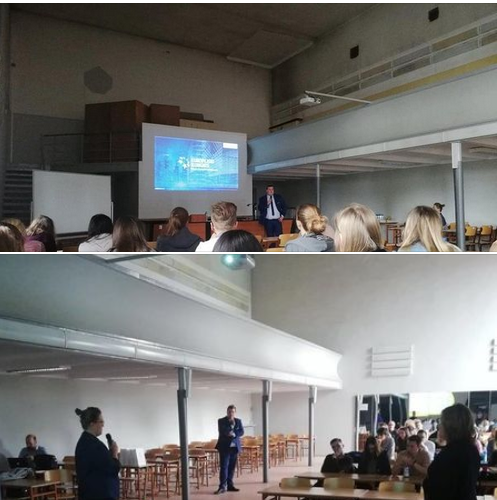 Dni Europejskie on line 2020
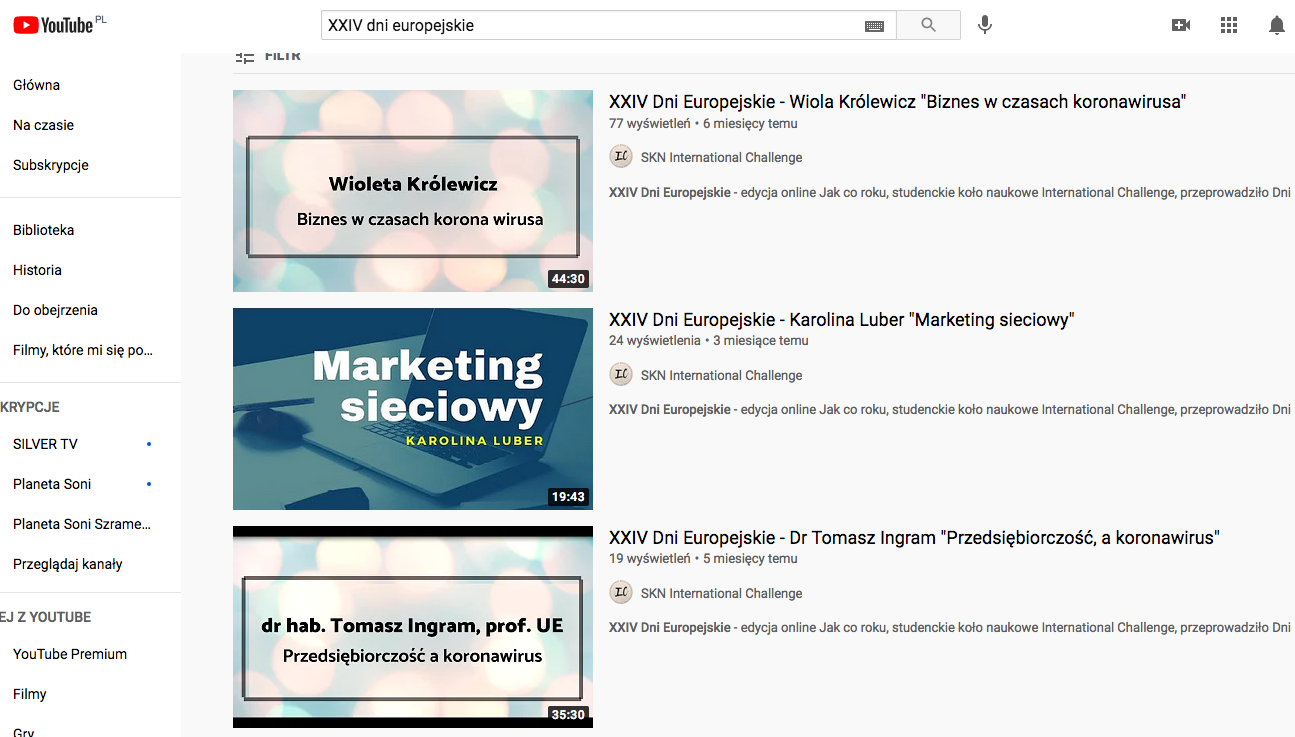 Wybrane inicjatywy Koła ICH
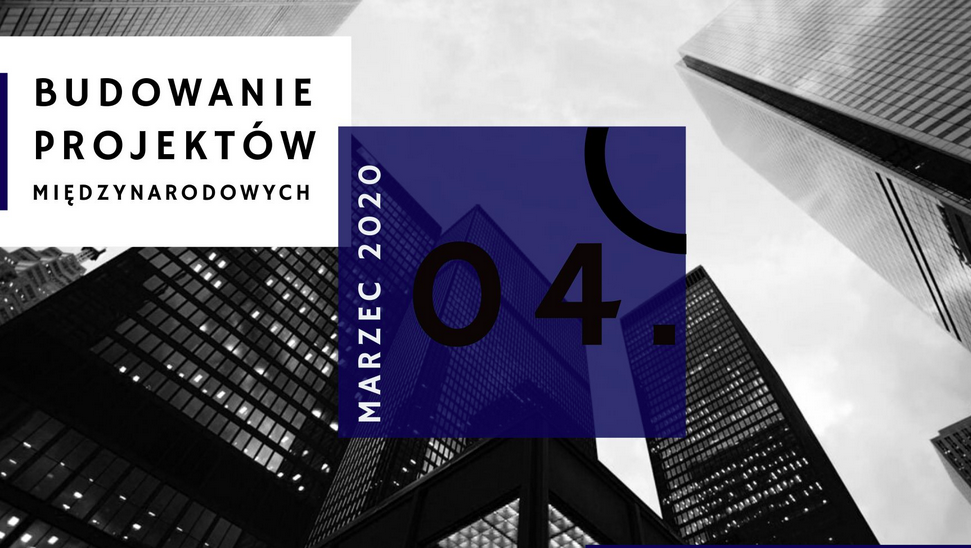 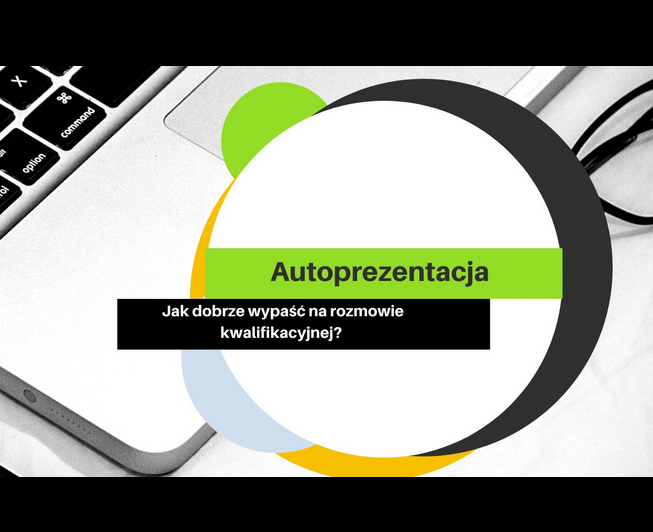 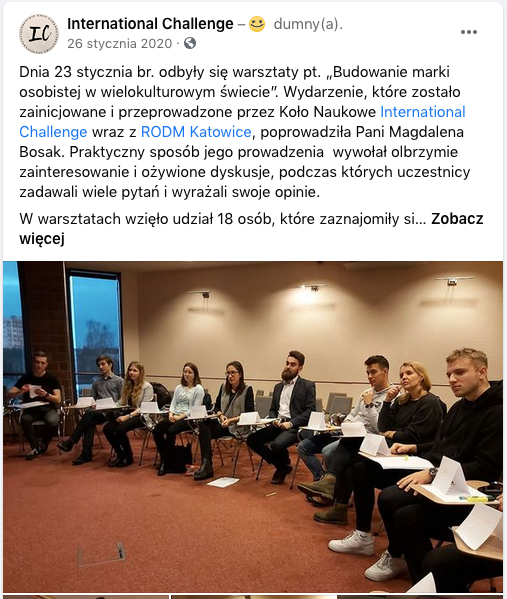 ICH w mediach 
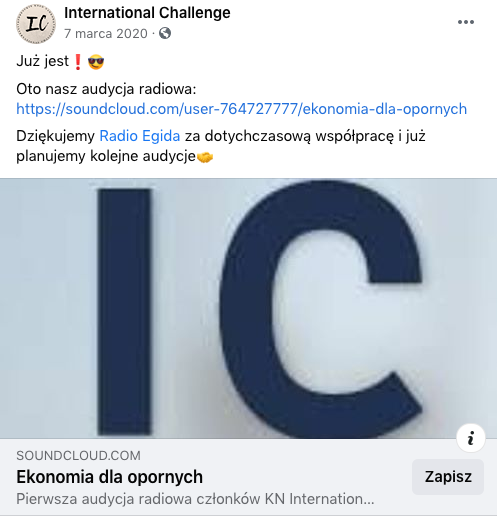 Aktualności Koła ICH
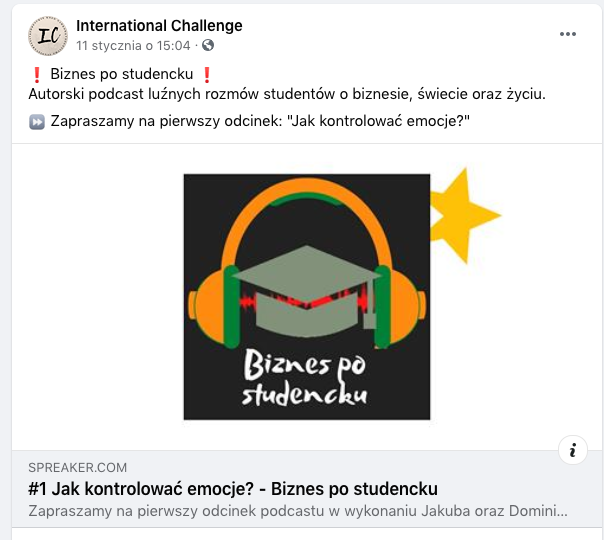 Zapraszamy do współpracy w Kole
Prosimy o kontakt:
Przewodniczący Koła - Dominik Surowiec  dominik.surowiec@edu.uekat.pl

Opiekun koła – dr Katarzyna Czech Katedra Międzynarodowych Stosunków Ekonomicznych 
	katarzyna.czech@uekat.pl
Termin wyboru specjalności na kierunku Międzynarodowe Stosunki Gospodarcze zaplanowano na:I stopień studia stacjonarne
15.03 (od godz.7.30) do 16.03 do godz. 23.59
I stopień studia niestacjonarne
20.03 (od godz.17.30) do 21.03 do godz. 23.59